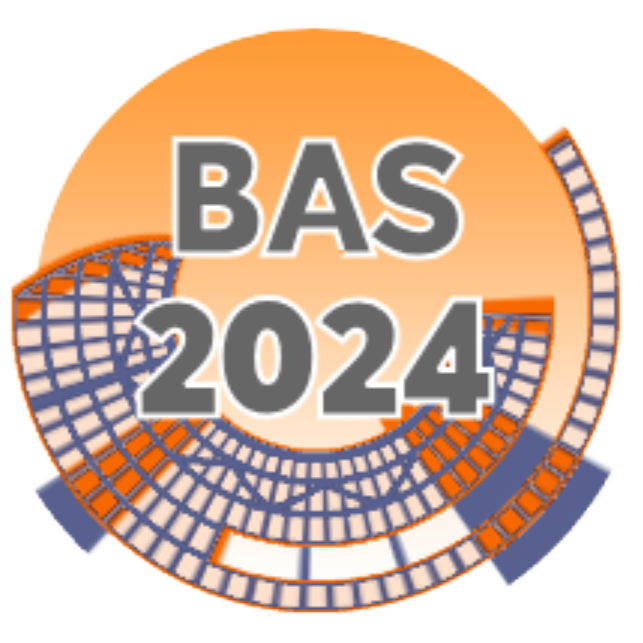 Poster Title Here. 78 pt Sans-serif Font. 0.9x Line Spacing
First Author1, Second Author2, Third Author1,2
1 Institution such as University Name, Faculty Group, Department, City, Country
2 or Company Name, City, Country
Methods


Text/image
Introduction

Text/image
Discussion/Conclusion/Recommendations

Text/image
Problem
Text / image
References/Acknowledgements/Contact

Text/image
Results
Text/image
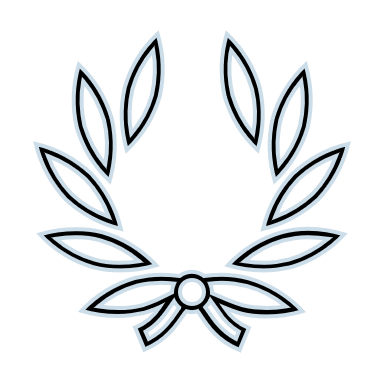 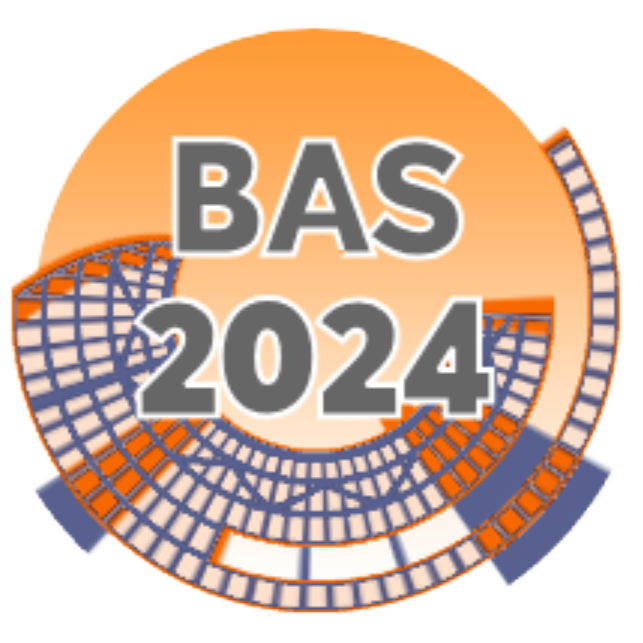 Poster Title Here. 78 pt Sans-serif Font. 0.9x Line Spacing
Student Poster
 Competition
First Author1, Second Author2, Third Author1,2
1 Institution such as University Name, Faculty Group, Department, City, Country
2 or Company Name, City, Country
Methods


Text/image
Introduction

Text/image
Discussion/Conclusion/Recommendations

Text/image
Problem
Text / image
References/Acknowledgements/Contact

Text/image
Results
Text/image